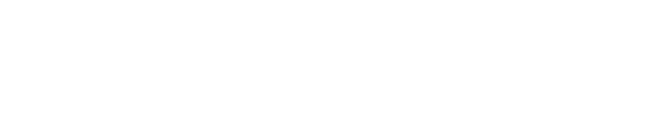 Practitioner Briefing-
The Charity Commission’s ‘external scrutiny benchmark’ explained

Nigel Davies, Assistant Director, Accountancy Services
November 2021
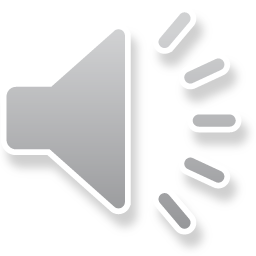 1
[Speaker Notes: -]
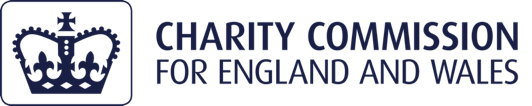 Briefing overview
The role of the auditor and independent examiner
How did the benchmark come about?
What is the benchmark?
How the Commission uses the benchmark
Legal and research underpinnings for the benchmark
Scrutiny resources
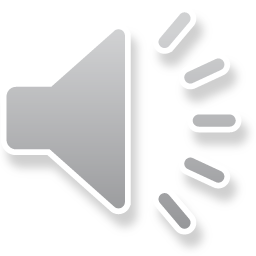 4
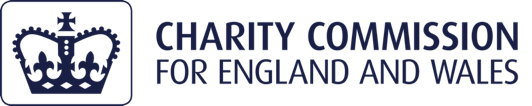 The of auditor and independent examiner
Role of auditor – to give an ‘opinion as to whether the accounts are ‘true and fair’ (or limited assurance if simple receipts and payments accounts- see 2008 Regulations*)
Auditor conducts their audit with regard to ISAs, Audit Practice Note 11, and ethical standards and applicable guidance from professional body
Role of the independent examiner – he/she only reports on a limited number of specific matters with regard to the accounts.
The IE conducts their examination accordance with the 2008 Regulations* and the Directions issued by the Charity Commission – publication CC32
Often the auditor or examiner will format the accounts from the ‘trial balance’ stage (CC32 Direction 2)
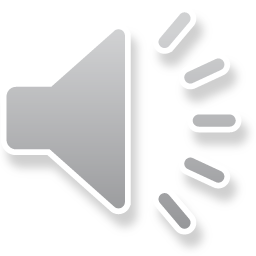 4
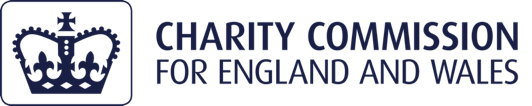 How did the benchmark come about?
Role of auditor  and independent examiner play in under pinning public confidence
Trustees’ and stakeholders will anticipate the work is done properly
To set a minimum standard to improve the information available on our register (charities income over £25,000) that ensures the basics are covered
As part of our dialogue with professional bodies ICAEW and ACCA to improve standards:
To support the profession by ensuring that poor practice when identified has consequences
To encourage acquisition of knowledge by professionals
To provide a basis to challenge trustees’ choice of professional (see CC31 Independent Examination- guidance for trustees)
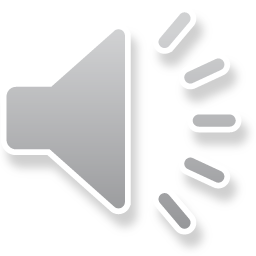 4
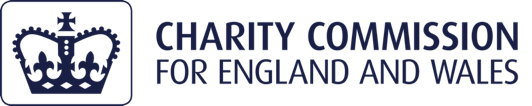 What is the benchmark?
The benchmark was published in August 2019: https://assets.publishing.service.gov.uk/government/uploads/system/uploads/attachment_data/file/827587/A_benchmark_for_external_scrutiny_of_charity_accounts_PDF.pdf 
Not a quality check rather a completeness of elements check
The focus is on two areas:
Elements are present (report, accounts, external scrutiny)
Accounts format is correct
Trustees are responsible for signing off both the report and accounts and so auditor/ IE is ok if in their report they advise  omission(s) and also notify the regulator of a ‘matter of material significance’ where appropriate
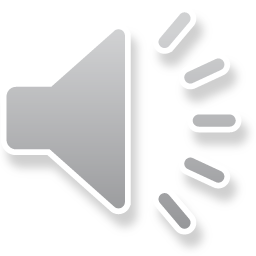 4
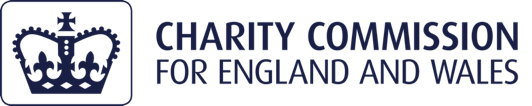 9 criteria - applying to either form of accounts:
Trustees’ annual report present
External scrutiny undertaken
Correct external scrutiny done
External scrutiny correctly worded
Either Receipts and Payment or Statement of Financial Activities present
Either Statement of Assets and Liabilities or balance sheet present
Accounts internally consistent
Accounts add up
Fund accounting
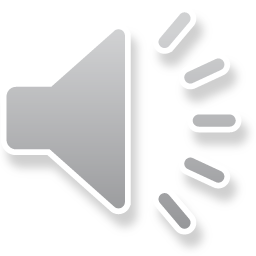 4
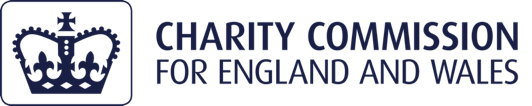 6 criteria applying to accruals (SORP) accounts only:
Accruals accounts done where required by law
Correct SORP cited
Related party disclosures present and complete
For companies- I&E account included
If group accounts required- consolidation is done
If a ‘larger’ charity the cash flow statement is present
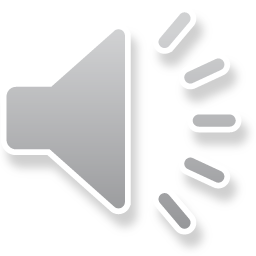 4
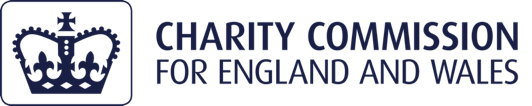 How the Commission uses the benchmark
The Commission has no role in regulating the audit and accountancy profession but we have an interest 
Since its publication the benchmark has been applied for the following purposes:
To identify poor practice that requires referral to professional accountancy bodies
To inform an ongoing dialogue with audit supervisory bodies
To set criteria for themed accounts reviews
To inform our approach to handling complaints about charities
To inform regulatory casework
Plan your scrutiny with the benchmark in mind along with the audit standards or the Directions for Independent Examination
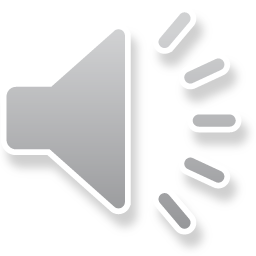 4
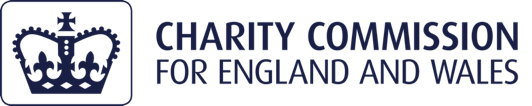 Legal underpinnings:
Legal underpinnings are set out in an annex to the benchmark and also in a separate publication: https://www.gov.uk/government/publications/a-benchmark-for-the-external-scrutiny-of-charity-accounts 
In brief:
Scrutiny wording and accounts format related items are derived from statute
SORP items underpinned by PN11/ Directions for Independent Examination and either the SORP’s ‘must’ requirements and/ or Acc’ Standard FRS100
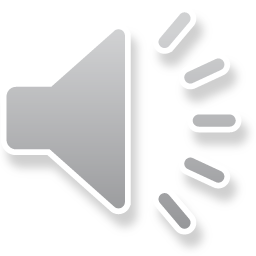 4
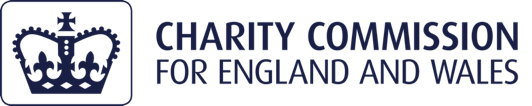 Accounts research underpinnings:
Accounts research studies have shown a consistent level of poor quality filings of accounts over a number of years: https://www.gov.uk/government/collections/accounts-monitoring-charity-commission 
In terms of independent examination (smaller charities) the basic elements are often missing –see most recently reported study: https://www.gov.uk/government/publications/accounts-monitoring-charities-annual-reports-and-accounts-meeting-the-readers-needs 
With respect to audited charities (over £1m income)- related party transactions is the area where reporting can be poor: https://www.gov.uk/government/publications/accounts-monitoring-review-reporting-of-related-party-transactions-in-charity-accounts
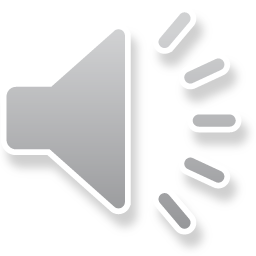 4
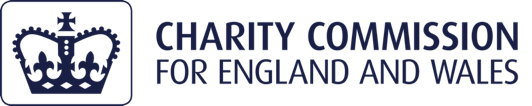 Resources
Directions for independent examination: https://www.gov.uk/government/publications/independent-examination-of-charity-accounts-examiners-cc32 
Reporting Matters of Material Significance: https://www.gov.uk/government/publications/guidance-for-auditors-and-independent-examiners-of-charities 
SORP: https://charitysorp.org/ 
R&P accounts pack: https://www.gov.uk/government/collections/receipts-and-payments-accounts-pack-cc16 
SORP (non-company) accounts pack: https://www.gov.uk/government/collections/accruals-accounts-pack-cc17-sorp-frs-102 
SORP (charitable company) accounts pack: https://www.gov.uk/government/collections/accruals-accounts-pack-cc17-sorp-frs-102-for-charitable-companies
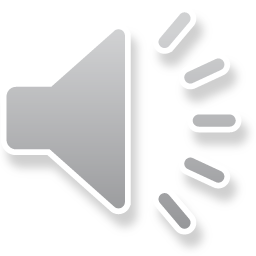 4